Применение Информационно-коммуникационной платформы «Сферум» в образовательной организации в рамках реализации нацпроекта «Образование»
МБОУ «СОШ № 4 г. Шатуры»
СферумДля тебя, школы и жизниТам, где новые знания и открытияТам, где учат и учатся
Преимущества Сферум
Отечественное программное обеспечение
Соответствие законам РФ и высокий уровень защиты персональных данных
Единое виртуальное пространство для обучения и общения
Наличие всех необходимых инструментов для проведения занятий в формате онлайн
Динамическое развитие платформы
Поддерживание всех видов устройств
Причины перехода на Сферум
Единая образовательная среда
Удобство интерфейса
Простота регистрации
Регистрация за 5 минут
Простой и понятный интерфейс
Для учителей, учеников и их родителей
Доступность ПО
Бесплатно
Необходимые инструменты
Доступно на всех устройствах
Чаты, групповые звонки, интерактивная доска
Никаких платежей и рекламы
Этапы перехода на Сферум
Использование всех возможностей платформы
Создание ядра сообщества
Этап 1
Этап 3
Обучение
Добавление всех участников
Этап 4
Этап 2
Все участники образовательного процесса в одном месте
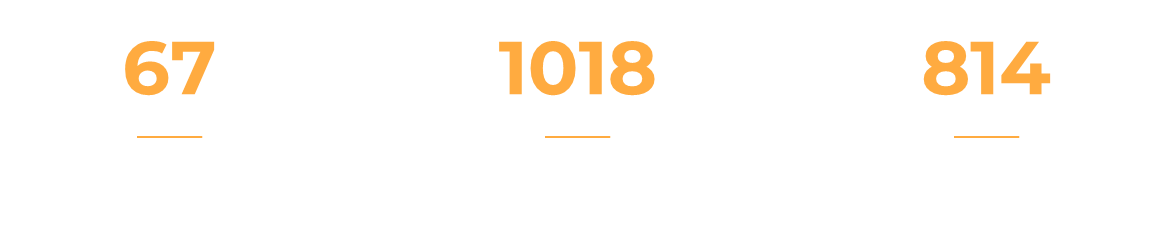 Функционал Сферума и его применение в образовании
Сферум –  это именно то недостающее звено в интерактивном  образовании, которого нам не хватало на протяжении многих лет
Возможность организовать дистанционные занятия для ребят которые не могут посещать школу
Возможность быстро собрать оперативную группу из разных учеников школы
Проведение классных часов и совещаний в течении неограниченного времени до 100 человек
Основные векторы применения дистанционного обучения в организации
Педагогический процесс
Организационная деятельность
Для обучающихся, которые по разным причинам не могут присутствовать на занятиях очно
Для организации различных совещаний, инициативных групп, родительских собраний и чатов по интересам
Опрос среди родителей и учеников
В опросе приняло 
Участие 750 человек
55%
33%
Согласны попробовать
Не знают ответа
12%
Против
Спасибо за внимание